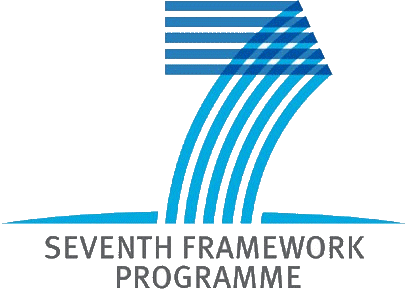 FP7 STREP Project (GA 270351)
Final Meeting (2014-01-20)
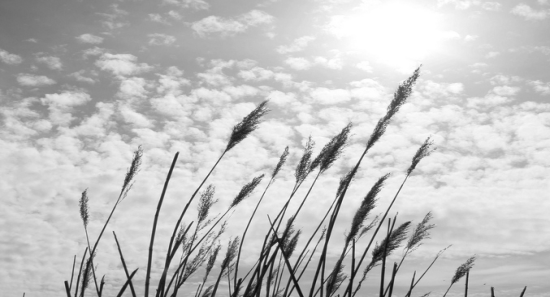 Crop monitoring as an E-agriculture tool in developing countries (E-AGRI)
Summary of the second Periodic Review
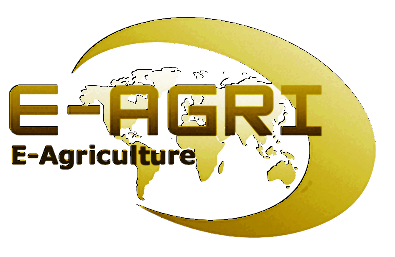 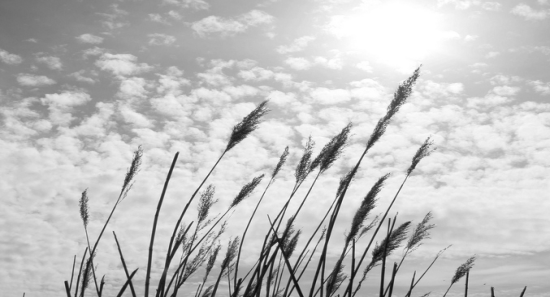 E-AGRI 2nd Periodic Review Meeting:
Time and place: 	April 9, 2013, Brussels
European Commission: 	Ardiel Cabrera, PO
External Reviewers: 	Prof. Juergeb Kreyssig (University of Applied Sciences, 			Braunschweig, GE)
Dr, Nikos VoGIATZIS (Hellenic technology Clusters Initiatives)
Mrs Antal BULANZA, Belgacom
E-AGRI consortium:	Qinghan Dong
			Allard de Wit
			Roberto Confalonieri
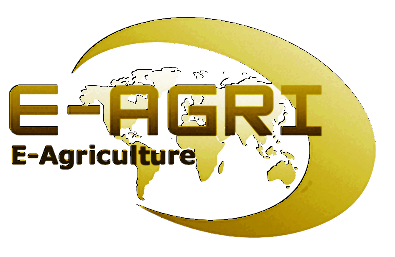 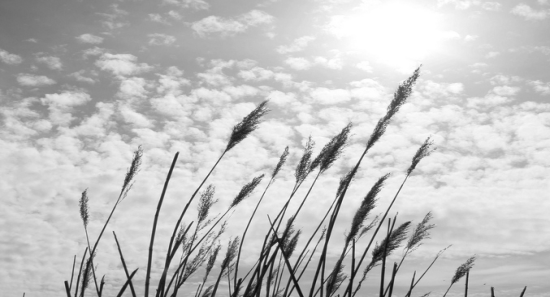 E-AGRI 2nd Periodic Review
 Meeting: Commission’s recommendation
The Commission’s  recommendations are be summarized:
1: The progress is acceptable, where the technical advance is good, 
while the management effort has been weak (no presentation on UOR).

2. Resubmission of the annual report with more detailed information including roles of task implementing organizations (basically who did what)

3. Resubmission of the deliverables on dissemination activities: D71.3 and D71.5
The three recommendations were integrally followed and the requested report and deliverables were submitted by May 8, 2013. The Commission accepted the submissions on its letter of June10, 2013
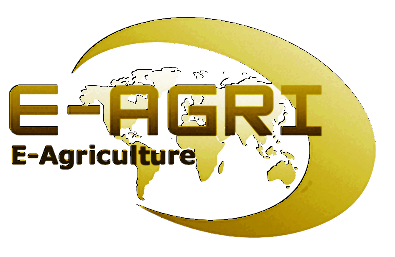 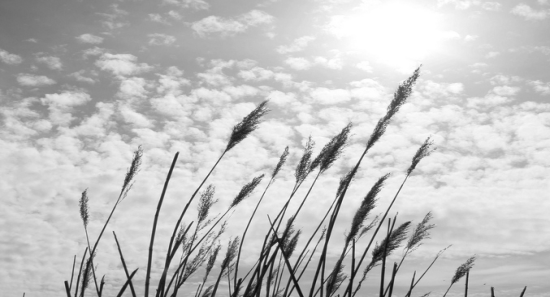 E-AGRI 2nd Periodic Review Meeting: Reviewer’s recommendation
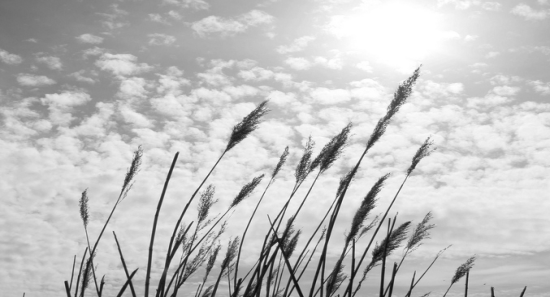 E-AGRI Project 2nd Periodic Review
 Meeting: Reviewer’s recommendation
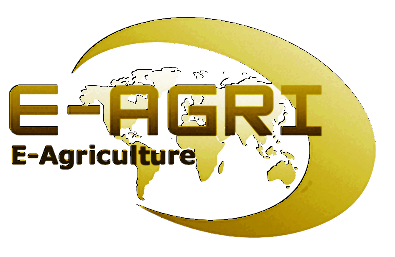 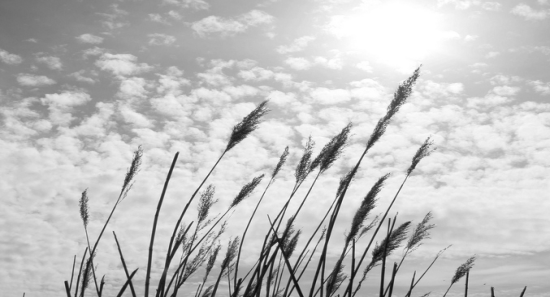 2nd Periodic Review: Follow-up and actions
RP3 Report: Before the February 28, 2014: providing an update of the previous Periodic Report, including financial aspects:
User of Resources Table
Dissemination activities including: attended conferences, proceedings, publications, public folders 
Trainings, feedback of training
Before the February 28, 2014: all deliverables or justification letters
Before the March 15, 2014: Input for the Final report
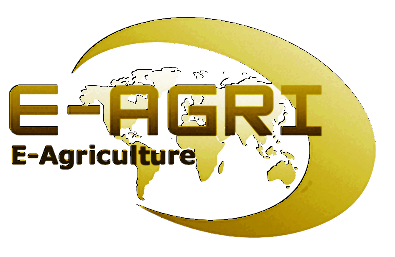